Using drones for monitoring biodiversity & mapping the environment
Estimating land use and ecological surveying

Paul Scholefield 
NERC Centre for Ecology and Hydrology
Drones are Taking-Off !
UAVs are a young and dynamic technology.
Autonomous flying robots.
Offer enormous potential benefits in many areas of research and teaching.
The ability to bring sensors into otherwise inaccessible environments, or uneconomic applications.
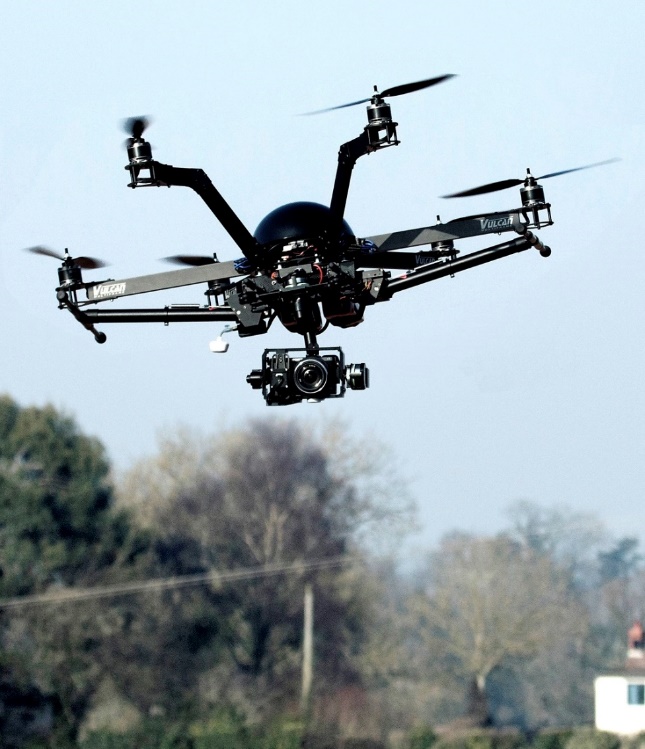 Why use UAVs for field survey?
Fields surveyors are always required for ground truth data.
But for difficult conditions and for extensive bog habitats, other approaches may have a reduced impact
For mosaiced habitats features can be missed at ground level due to obstructed views
Field work can be difficult in wet conditions
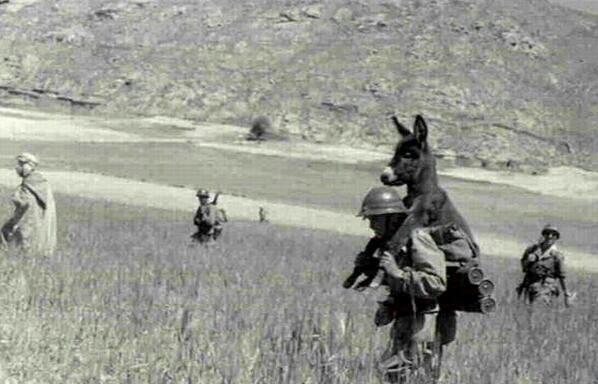 UAV systems - software and tools
Quest UAV 300
DJI Matrice 
Rikola Hyperspectral Camera
Lumix LX5 or Canon C100 for NDVI or Canon 6D
Intervalometer
Agisoft Photoscan/Pix 4D
ESRI ArcGIS
Classification run in open source R
QUEST UAV 300 - £18k
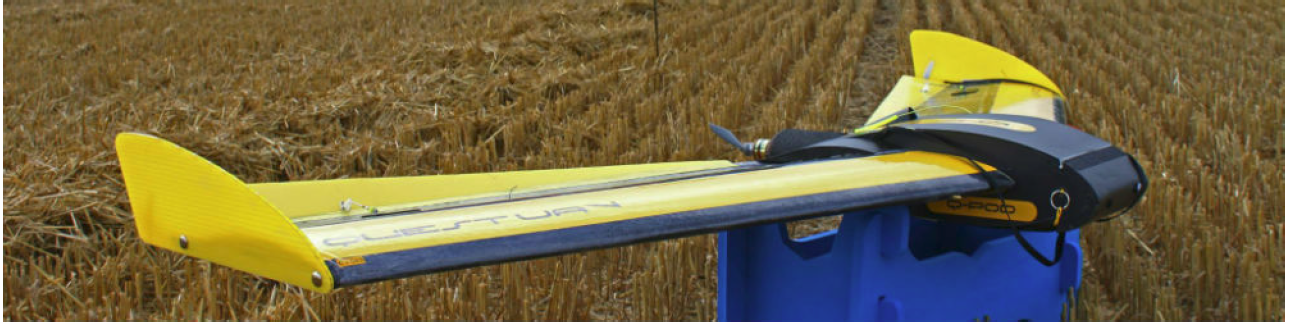 Moorhouse NNR
CEH Long term monitoring site, Environmental Change Network
Moor House-Upper Teesdale, is a nature reserve in the Pennine hills of northern England.
Large parts of it are upland blanket peatland
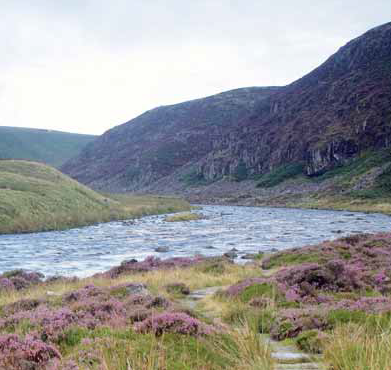 Moorhouse Survey
4 sq km survey
May and June 2015
4 hours of flying 
7000 images
Training and validation plots
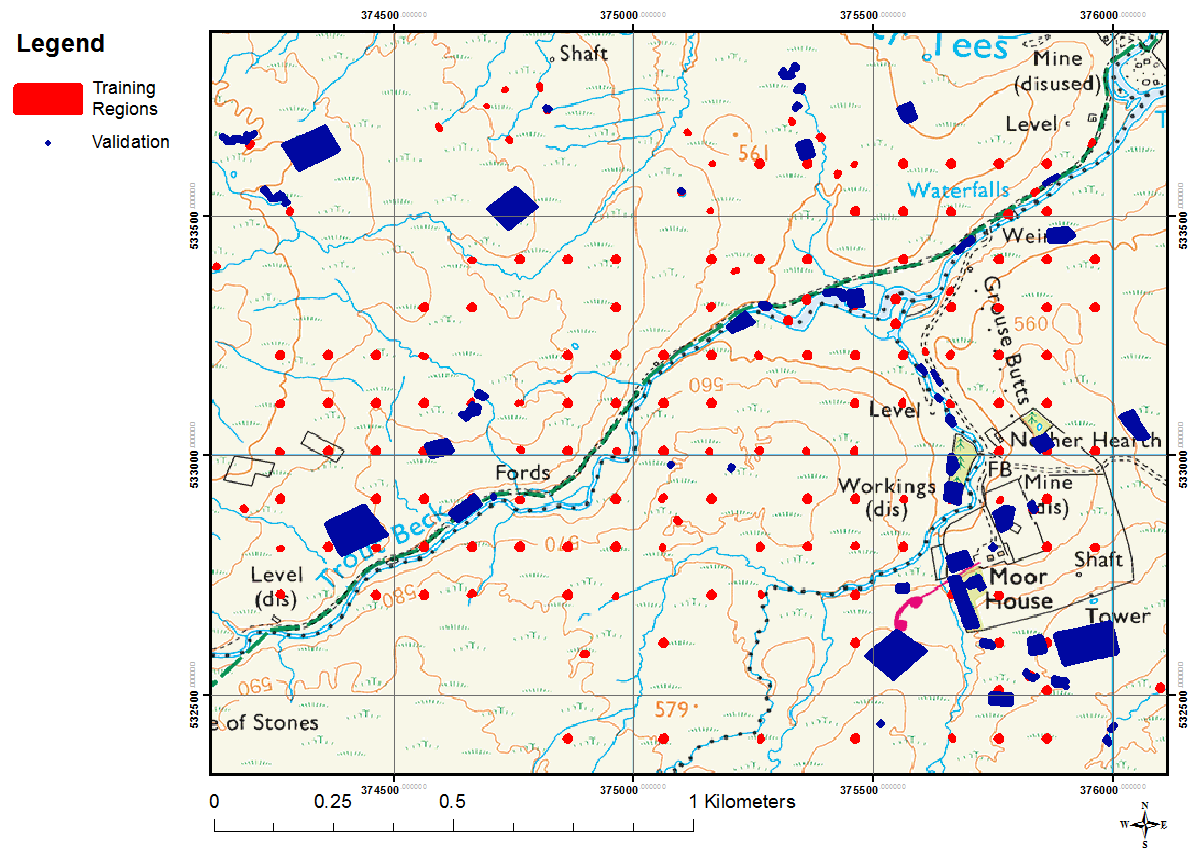 Aspect maps
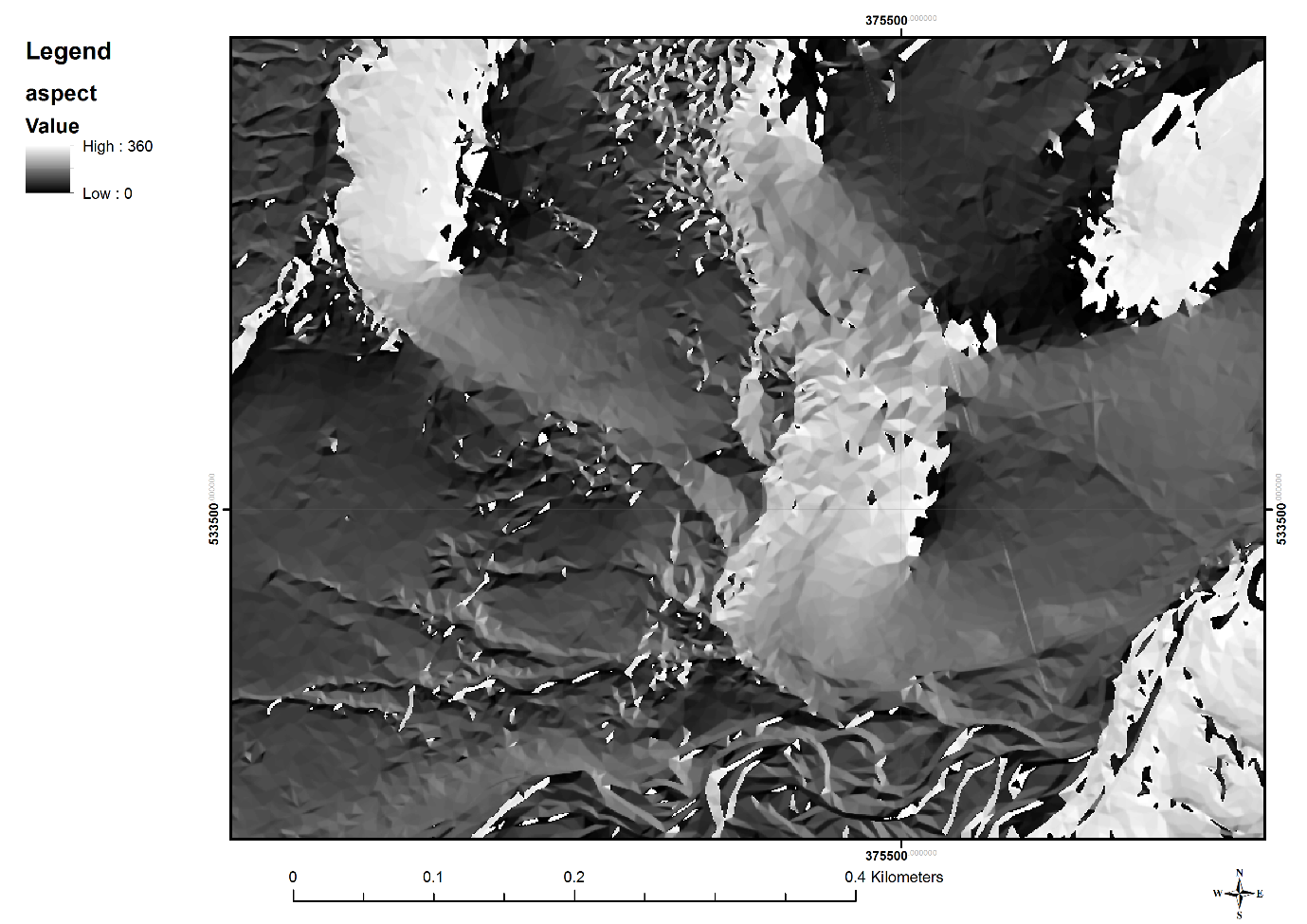 Multiband raster from topography
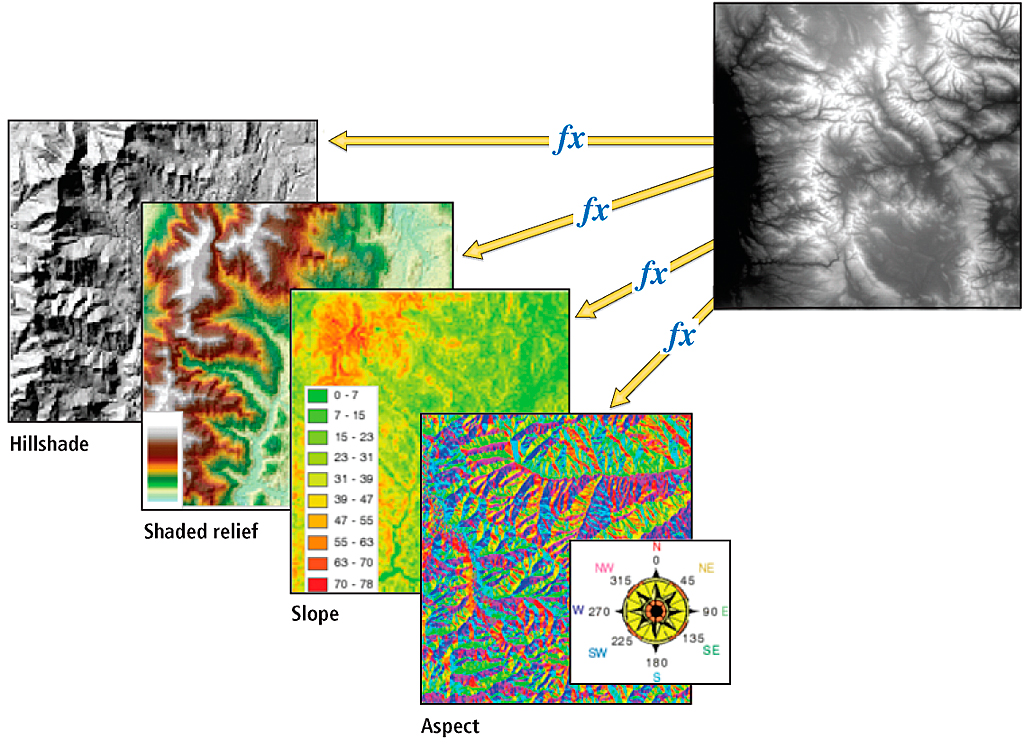 Random forest classification in R
Model uses the multiband raster values selected within the training plots
These values are used to create a random forest which can make predicitions
These extrapolated values are mapped using the rest of the raster data
These values are then used to classify the landscape
Steps to get the final classes…
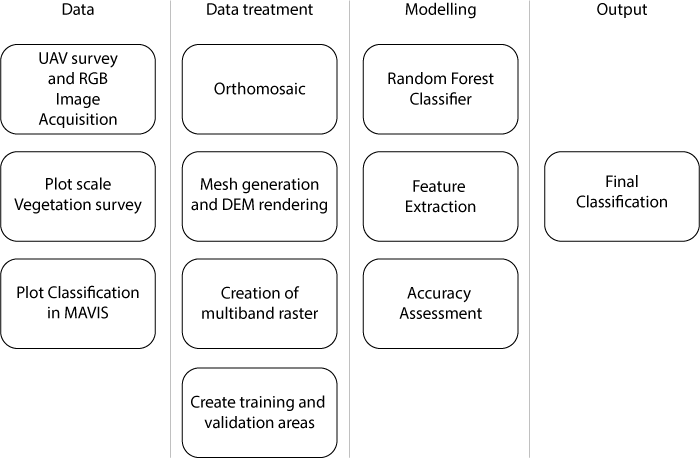 Final Classification
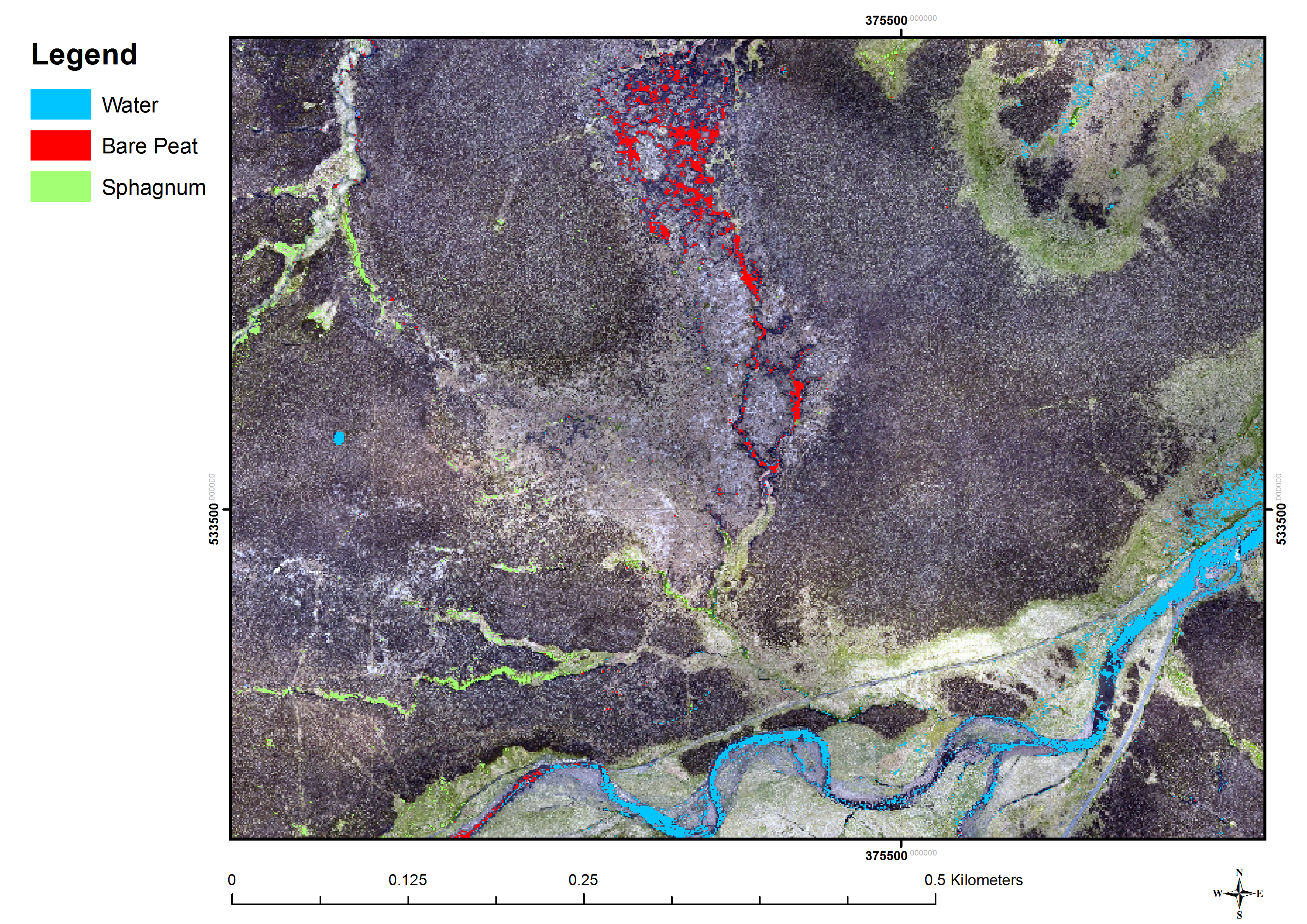 Forest Canopy Classification
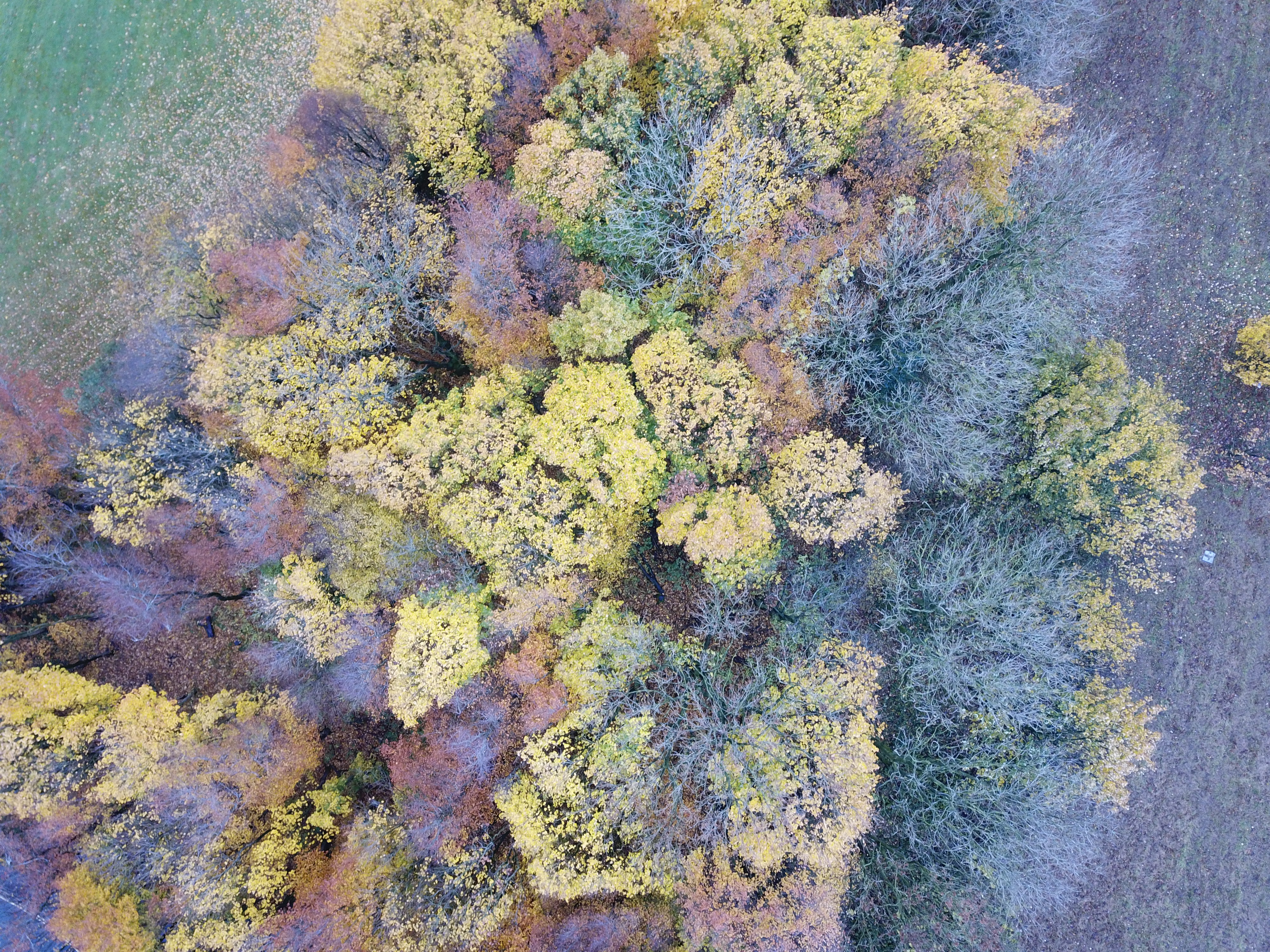 Point cloud used to generate CHM
Canopy segmentation
Tree top ID
Heights, and crown width
Useful for habitat qualityanalysis
Comparable with LIDAR point clouds
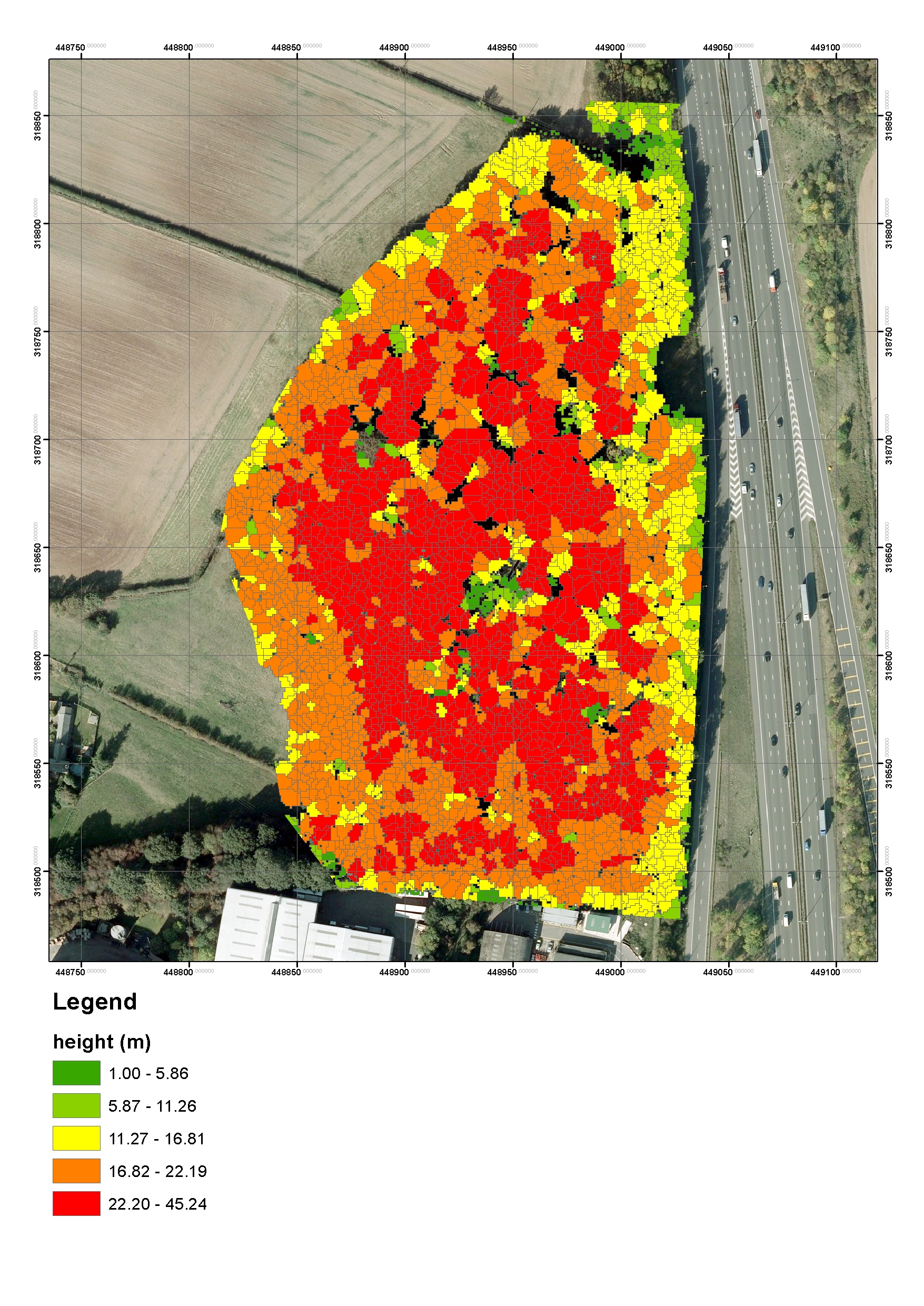 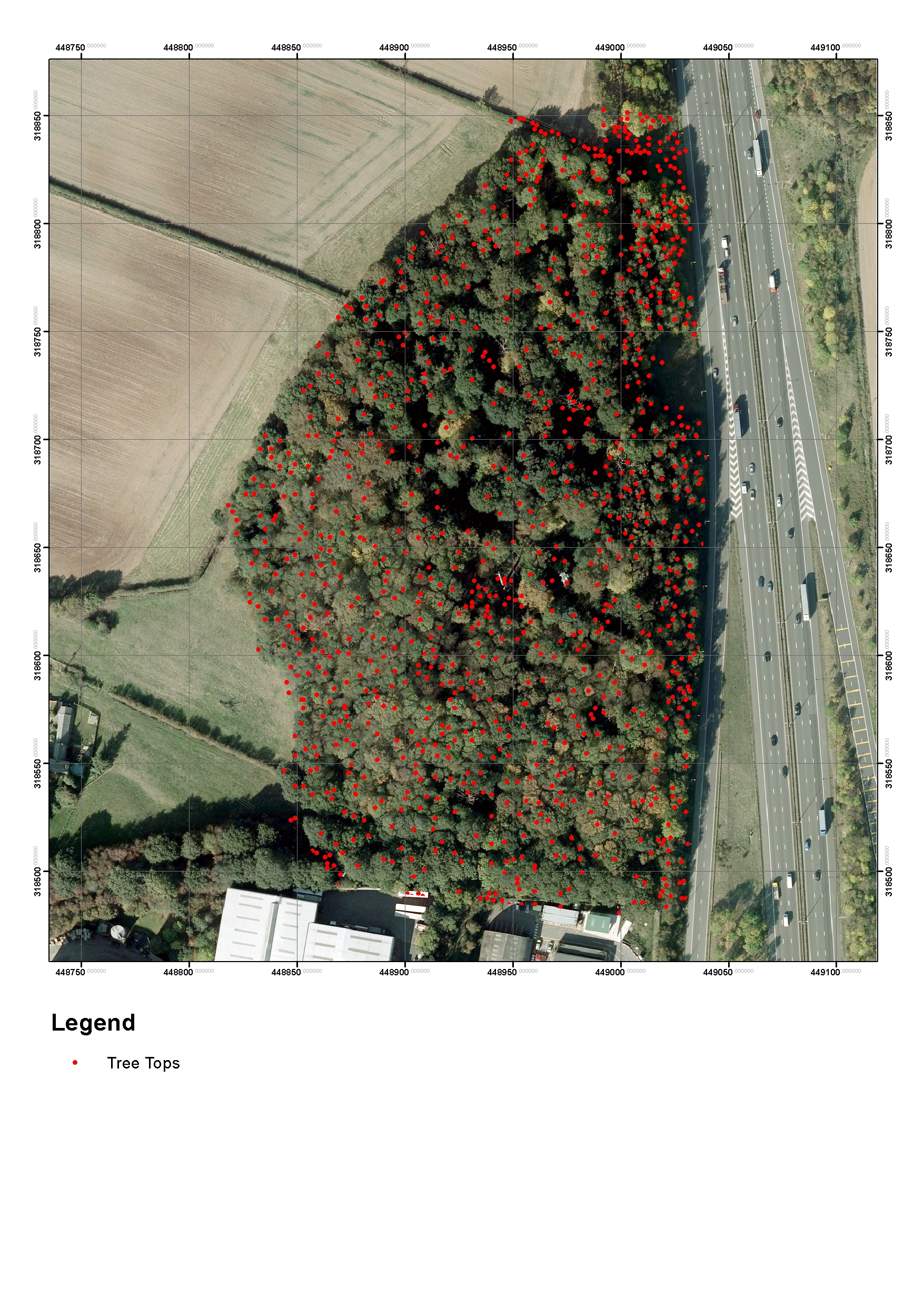 Image classification of Edinburgh
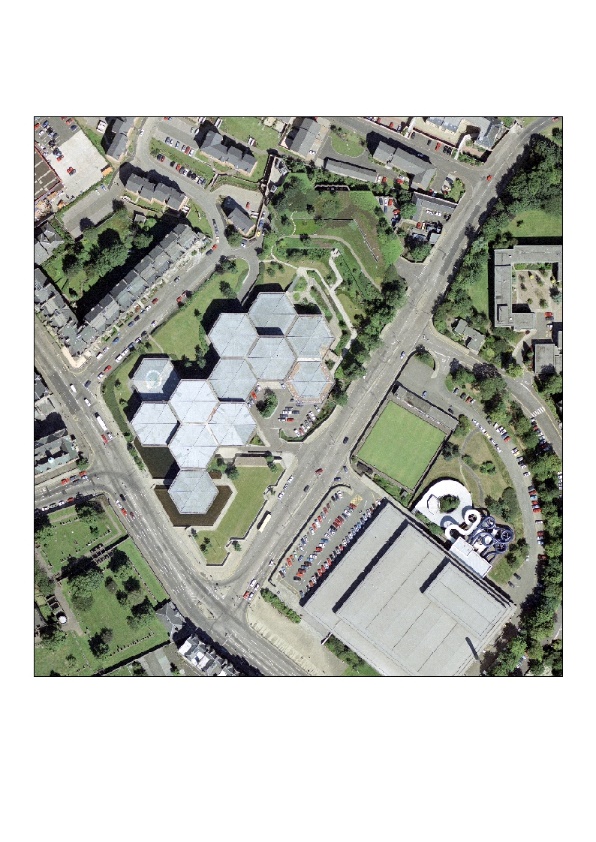 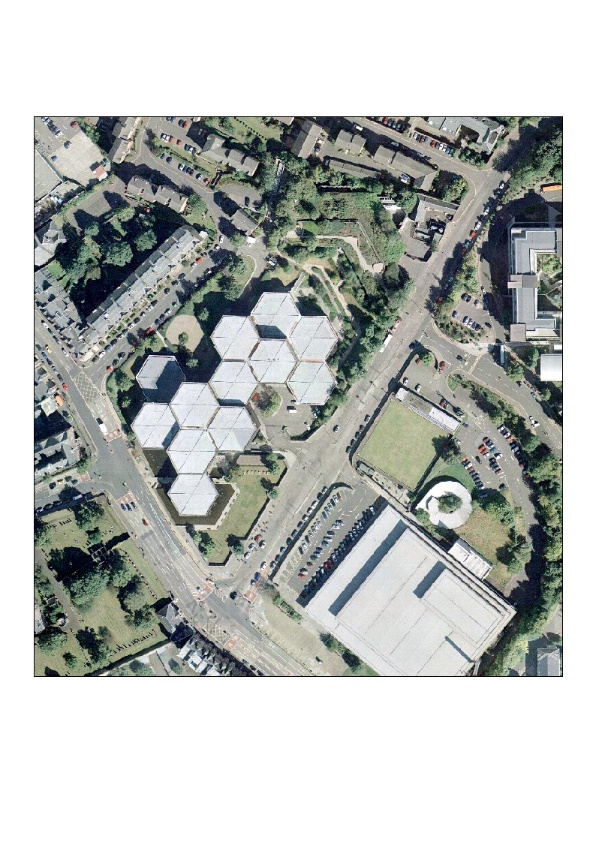 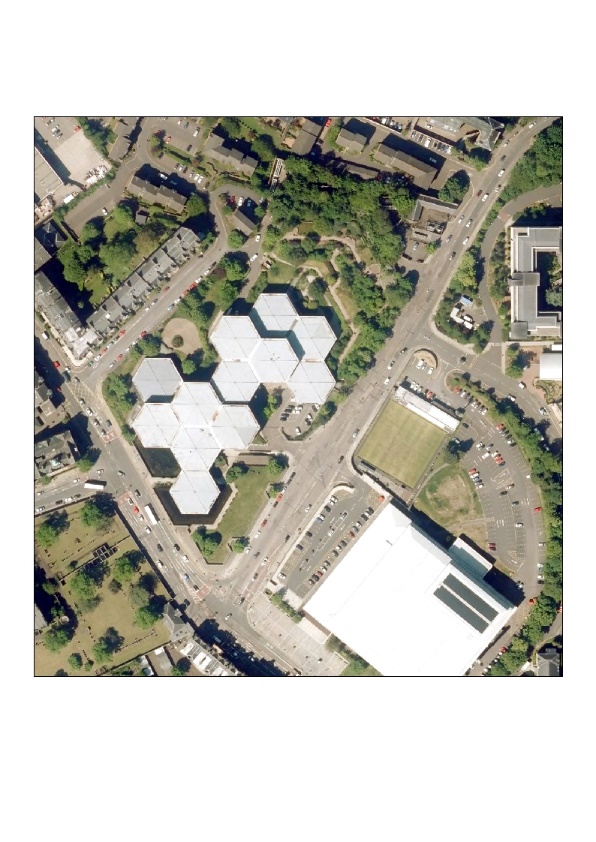 1990
2005
2015
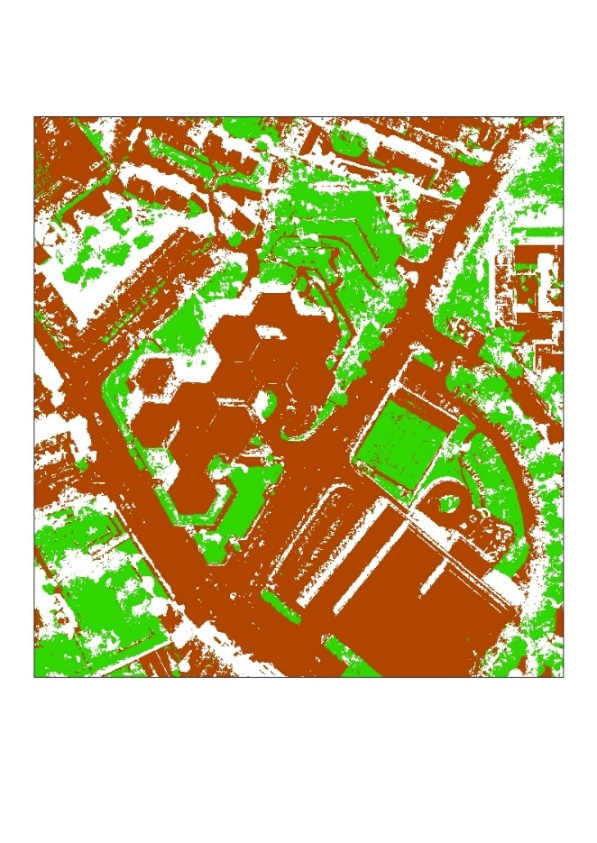 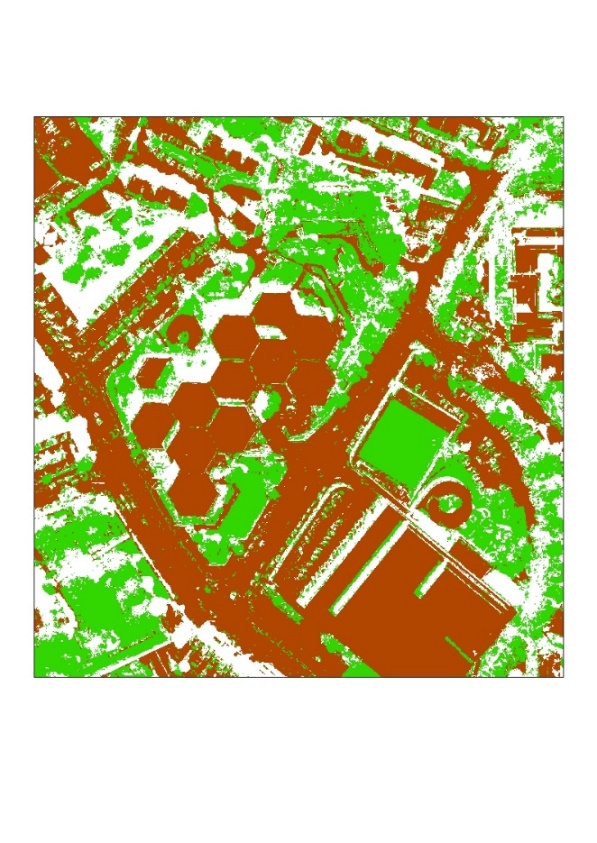 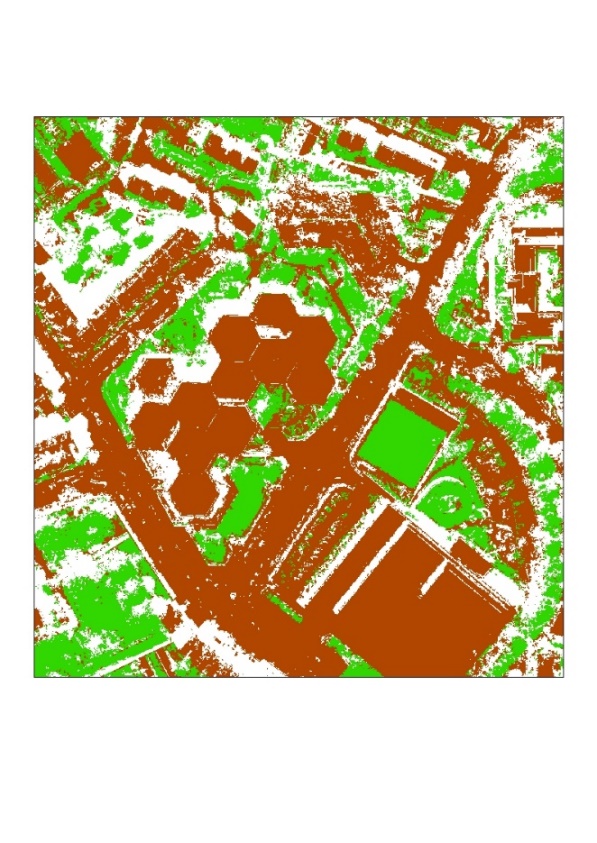 Survey Development
Aber, Wales - Ground truthed data available
Survey Development – Sandscale Hawes
Survey Development Dengie NNR
Infra Red map Salt marsh vegetation
Don’t always need a UAV…
300 images taken at 2 second intervals using a Canon 6D with GPSSub-cm resolution
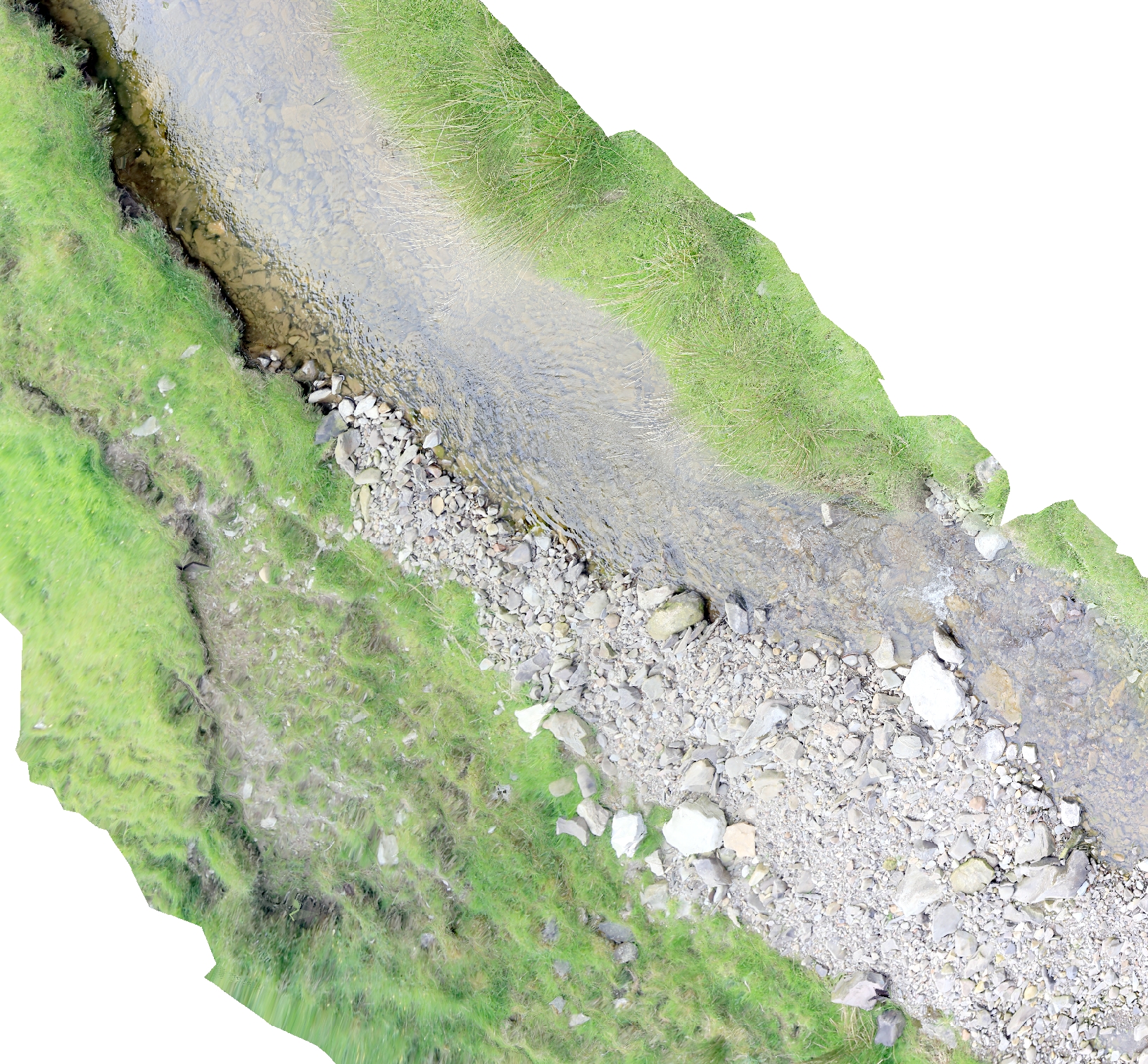 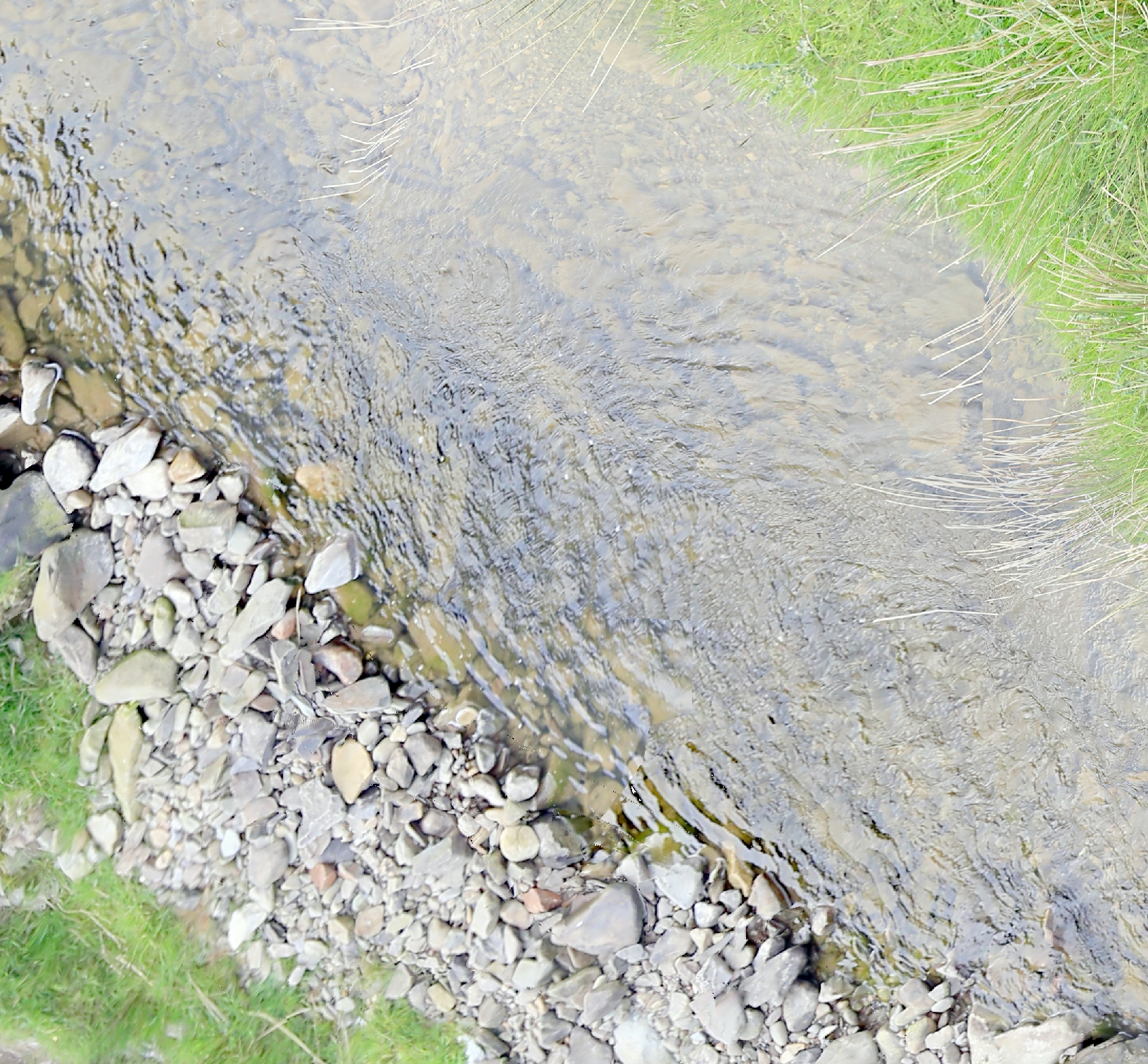 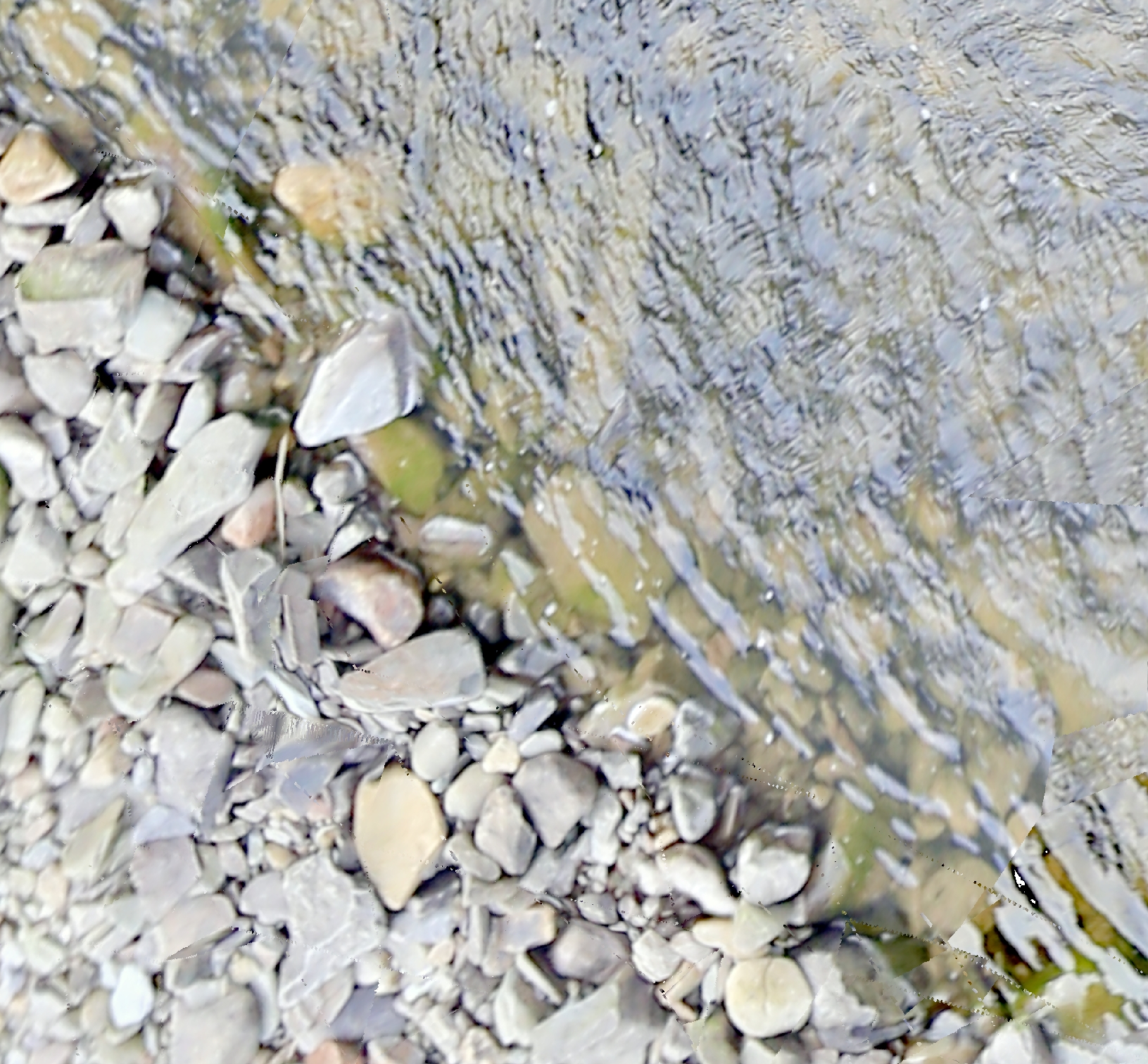 FUTURE MONITORING NEEDS
Atmospheric trace gases in tree canopies 
Air temperatures, wet bulb temperatures, meteorology – can be repeated unlike sondes
Bats calls are ultrasonic and can be detected spatially
Canopy dimensions and tree species identification
Crop disease and crop nutrient status
FUTURE SENSORS
Hyperspectral cameras are getting lighter
LIDAR systems now ready for UAV applciations
Infra red and UV cameras for animal behaviour studies
Wireless sensors for data transfer from remote sensors
Real time machine vision systems for object identification
Integrated systems / multi sensor platforms
FUTURE PLATFORMS
Swarms of monitoring devices
Integration with cloud processing
Low power and sustainable systems
Autonomous systems / artificial intelligence
Internet of things
Multi sensor platforms
Adaptive monitoring devices
TRaining
Mapping with Drones – classification and data fusion course
17 - 18 July 2019.
CEH Wallingford, Maclean Building, Benson LaneCrowmarsh Gifford WallingfordOxfordshireOX10 8BB
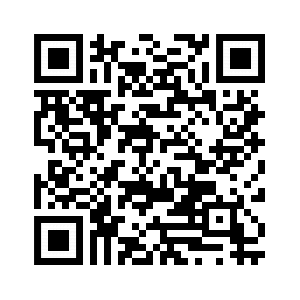 classification and data course
Gain skills to create high quality and spatially accurate habitat classification maps from data you have captured using your UAV platform.
Learn how to process these data to map the heights and locations of trees and vegetation or other features
Learn how to bring together the data collected by your aircraft into a spatially accurate and informative map suitable for mapping habitats and change.
Thankyou !!